جمع الكسور في صورتها 
الاعتيادية و العشرية
الاسم
سوف نتعلم كيفية جمع الكسور في صورتها الاعتيادية و العشرية
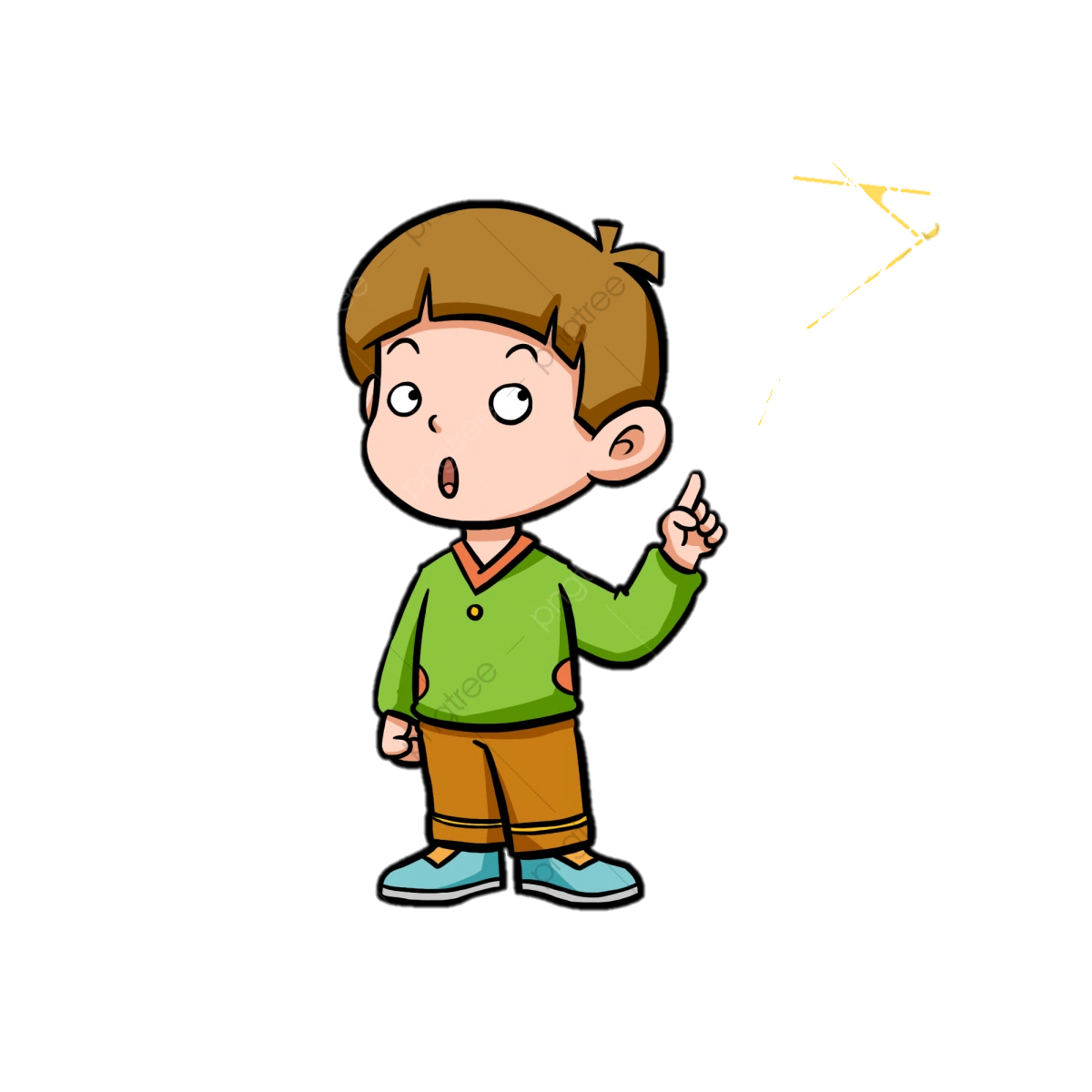 خطوات جمع الكسور الإعتيادية و العشرية
الأمثلة
ضع الكسور الإعتيادية التالية في أبسط صورة
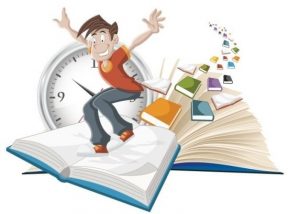 م . م . أ للعدين 4 و 6 هو 12
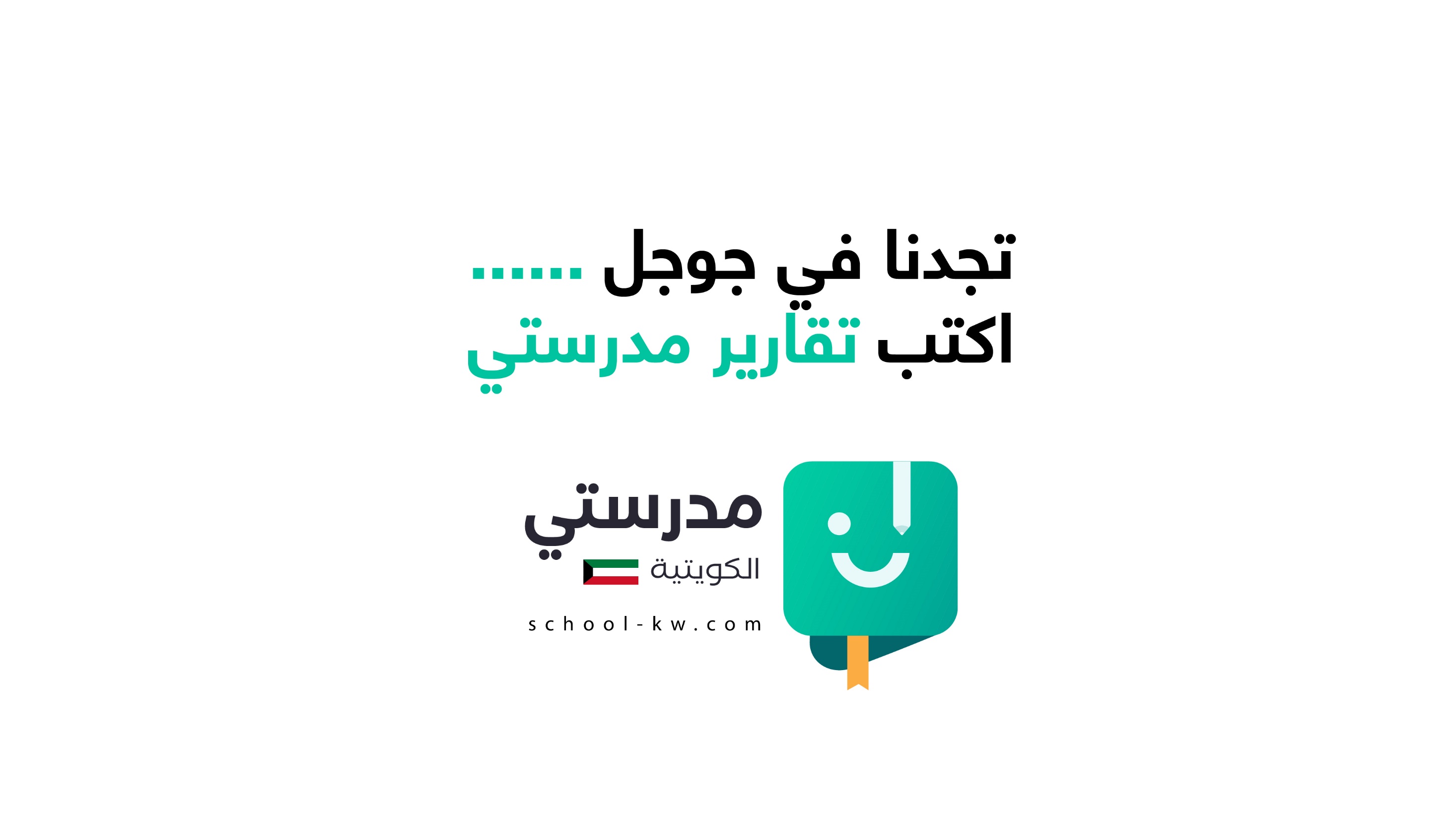